Statistical Prediction of Seasonal Hail Activity
7 January 2016
1
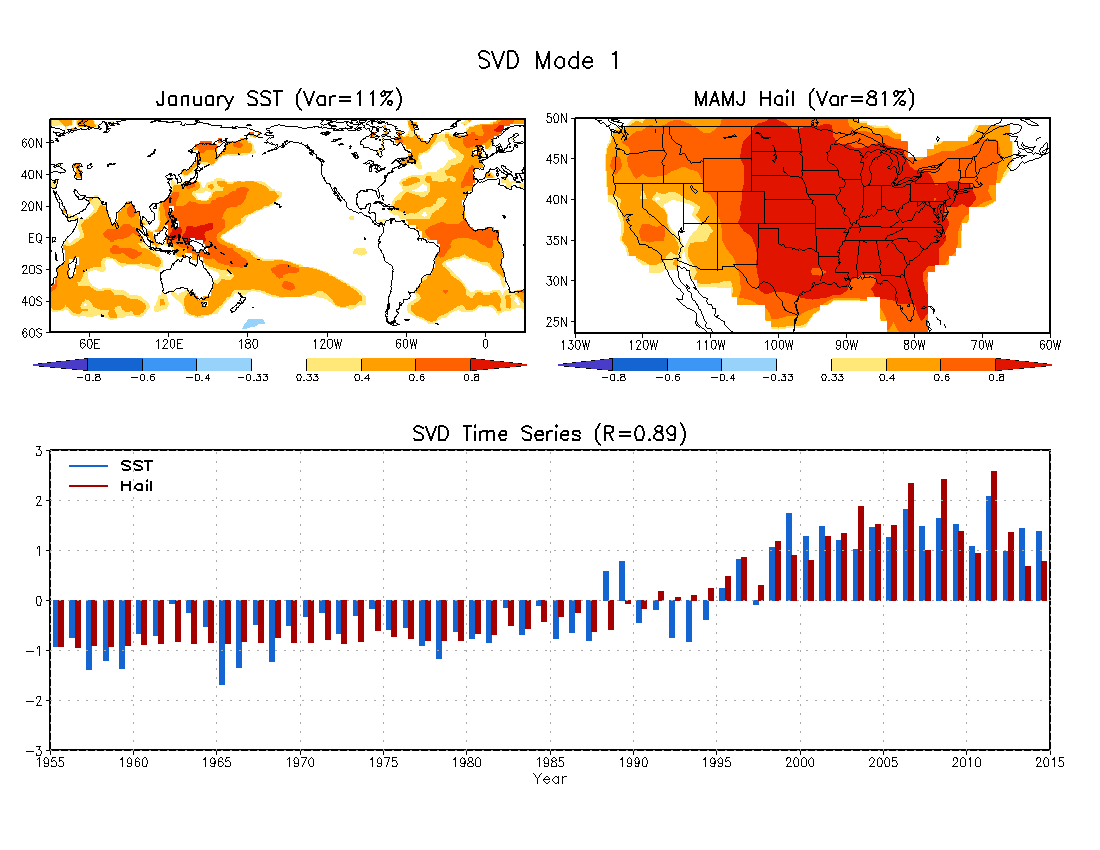 Data: 1955 – 2014
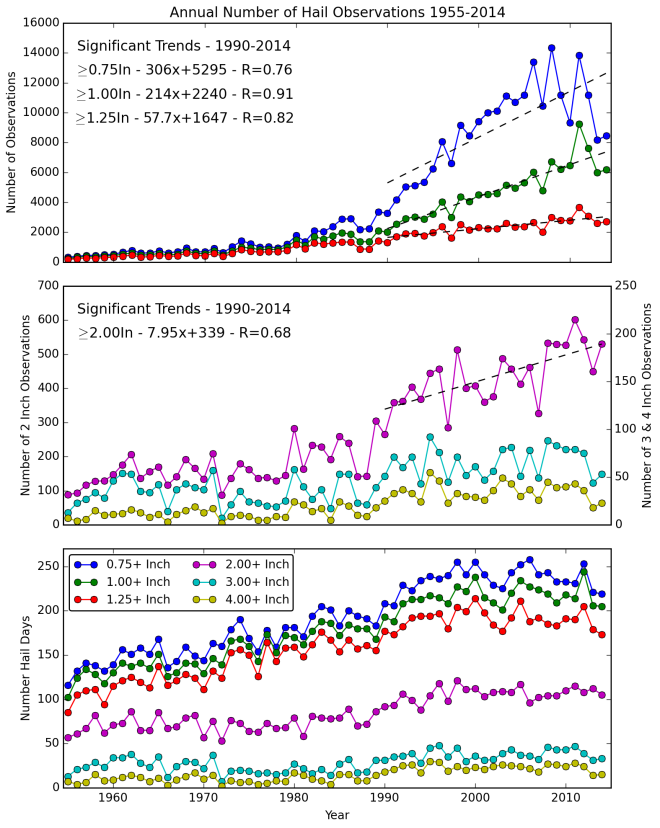 John Allen (2015)
2
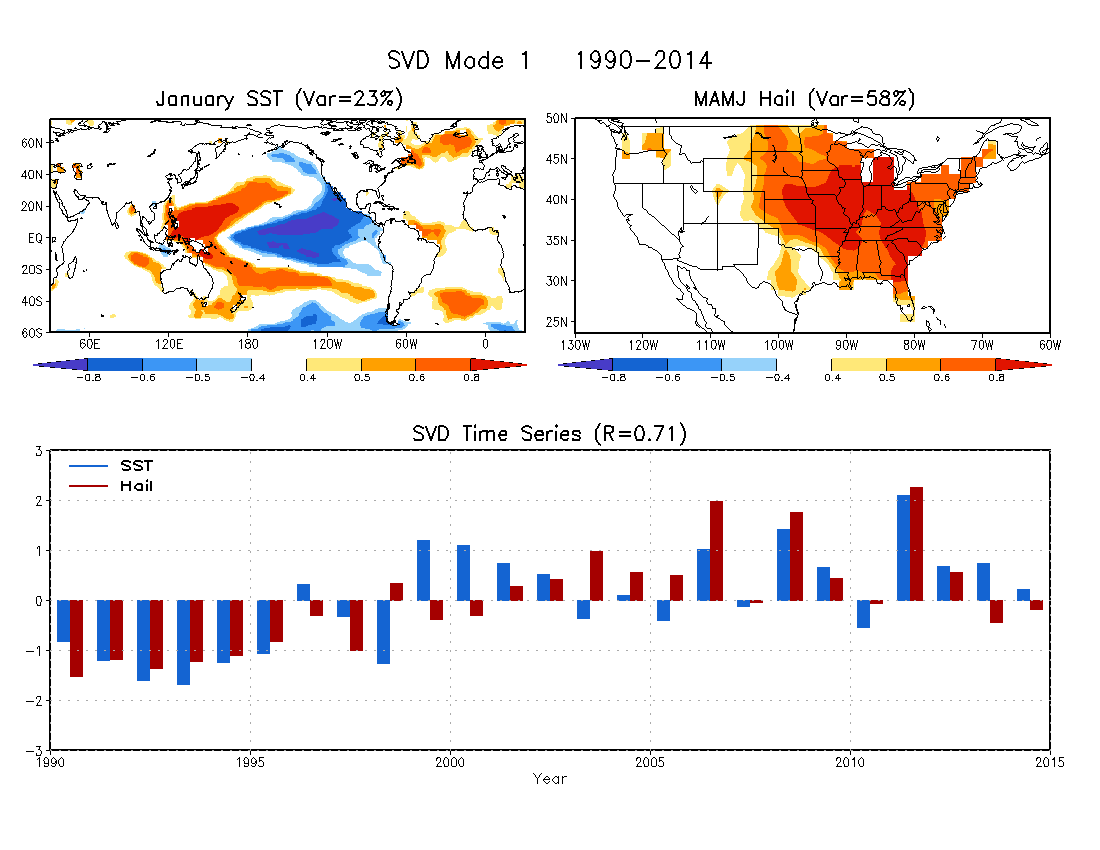 Data: 1990 – 2014
3
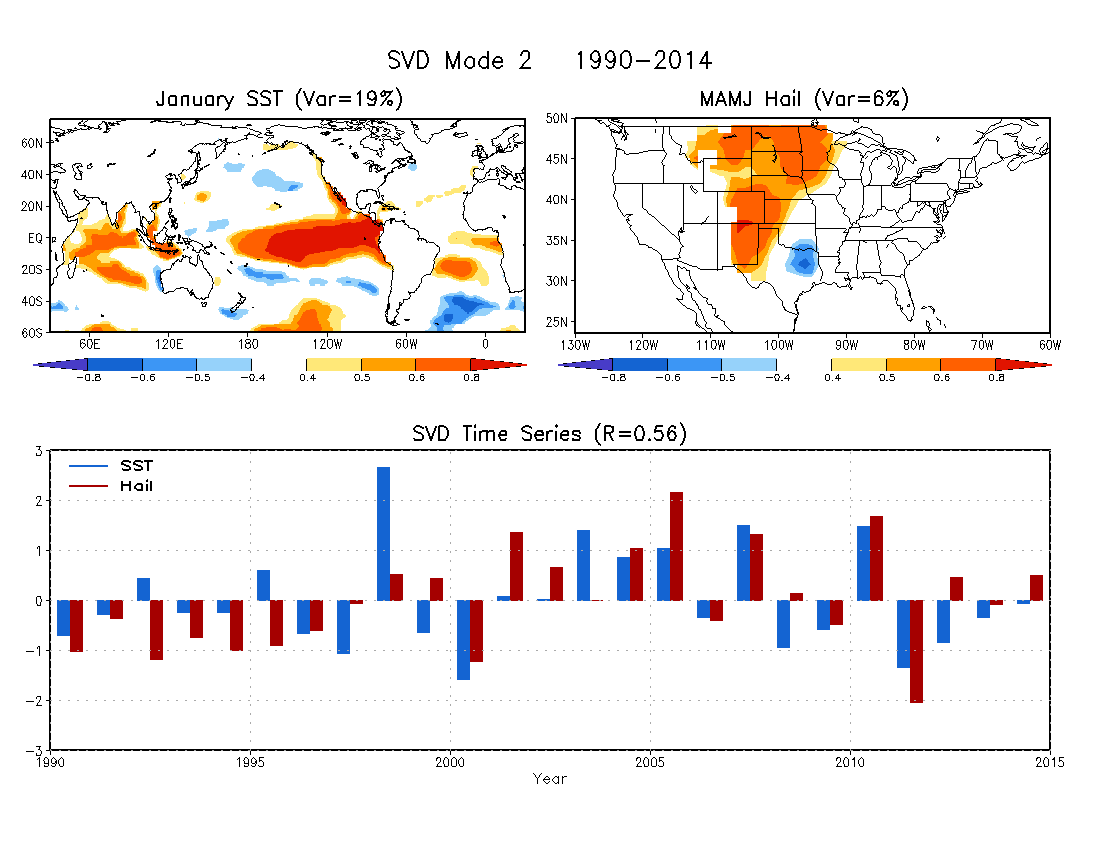 4
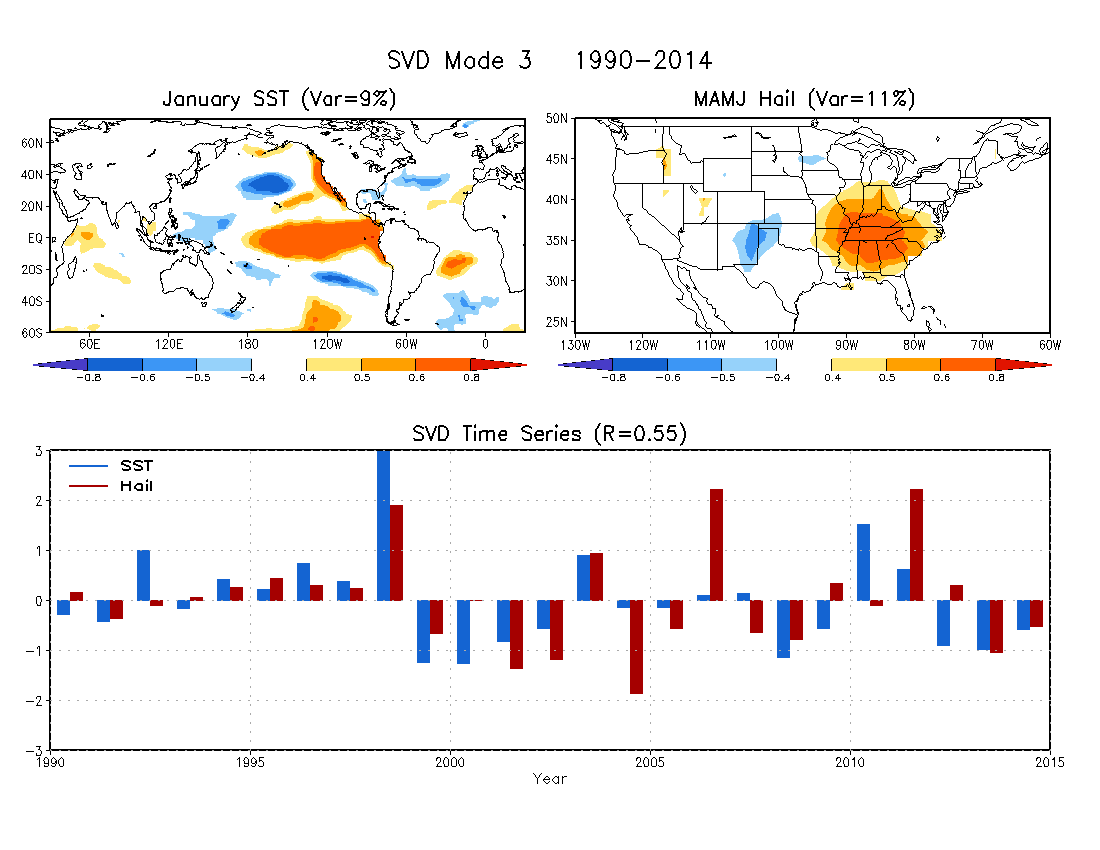 5
Forecast Skill
Anomaly Correlation between observed and predicted MAMJ hail activity during 1990 and 2014.
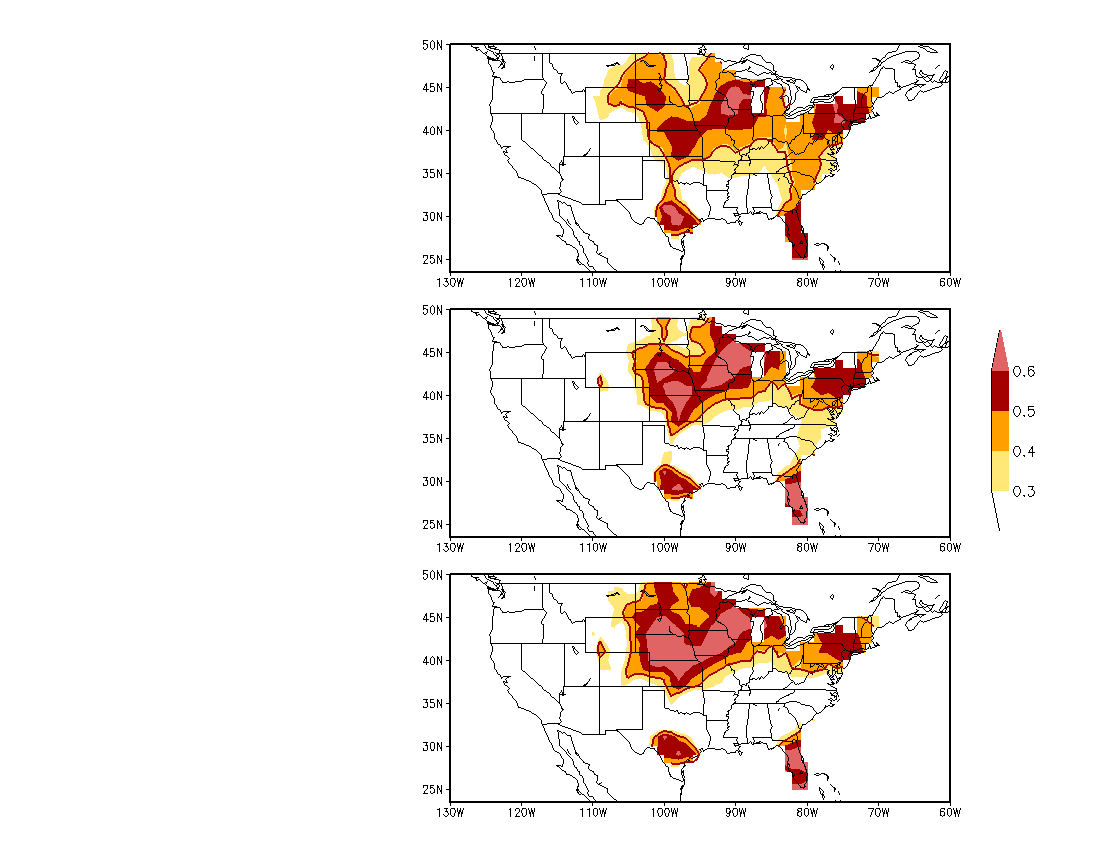 95% 
significance
level
SVD1
The forecast model is based on the lagged relationship between January SST and MAMJ hail activity depicted by the SVD analysis.
SVD1+SVD2
Forecast skill is increased over the Midwest, Central and Northern Plains by including the second and third SVD modes.
SVD1+SVD2+SVD3
6
Hit Rate (%)
Three categories:
Above normal:	33%
Near normal:	33%
Below normal:	33%
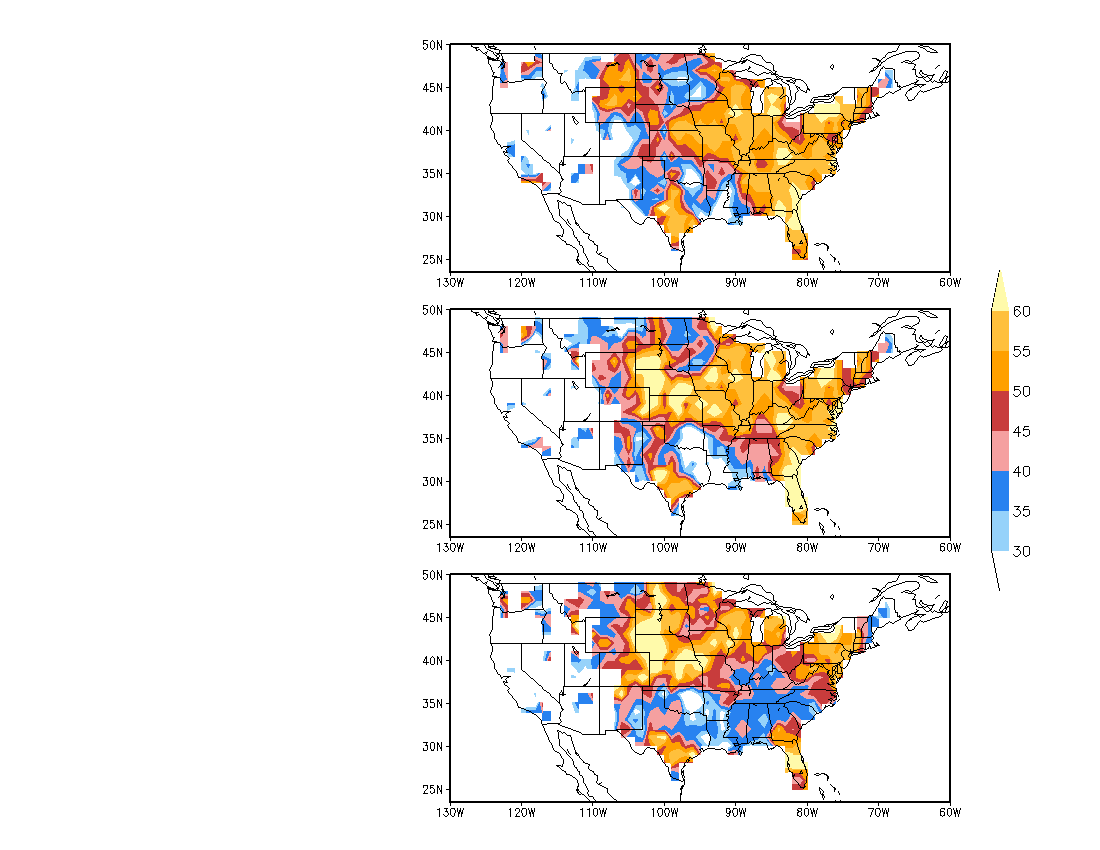 SVD1
SVD1+SVD2
SVD1+SVD2+SVD3
7
Hit Rate (%)
Three categories:
Above normal:	25%
Near normal:	50%
Below normal:	25%
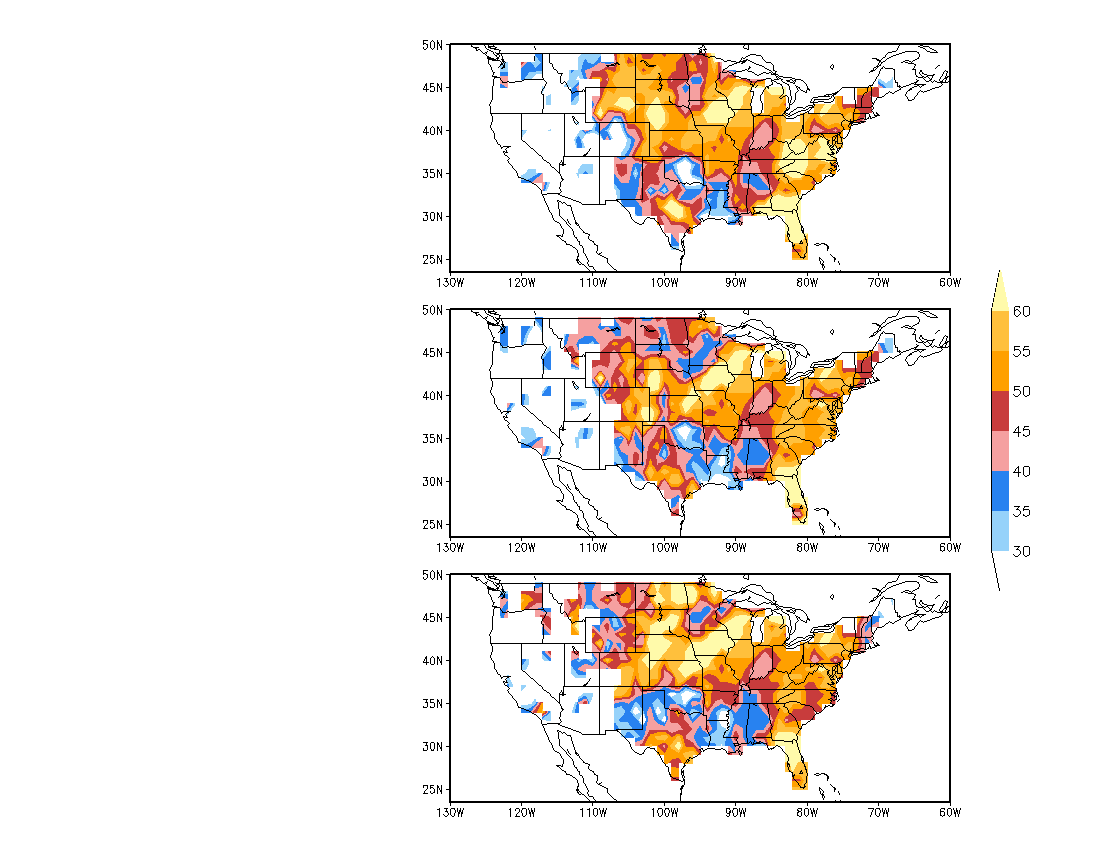 SVD1
SVD1+SVD2
SVD1+SVD2+SVD3
8
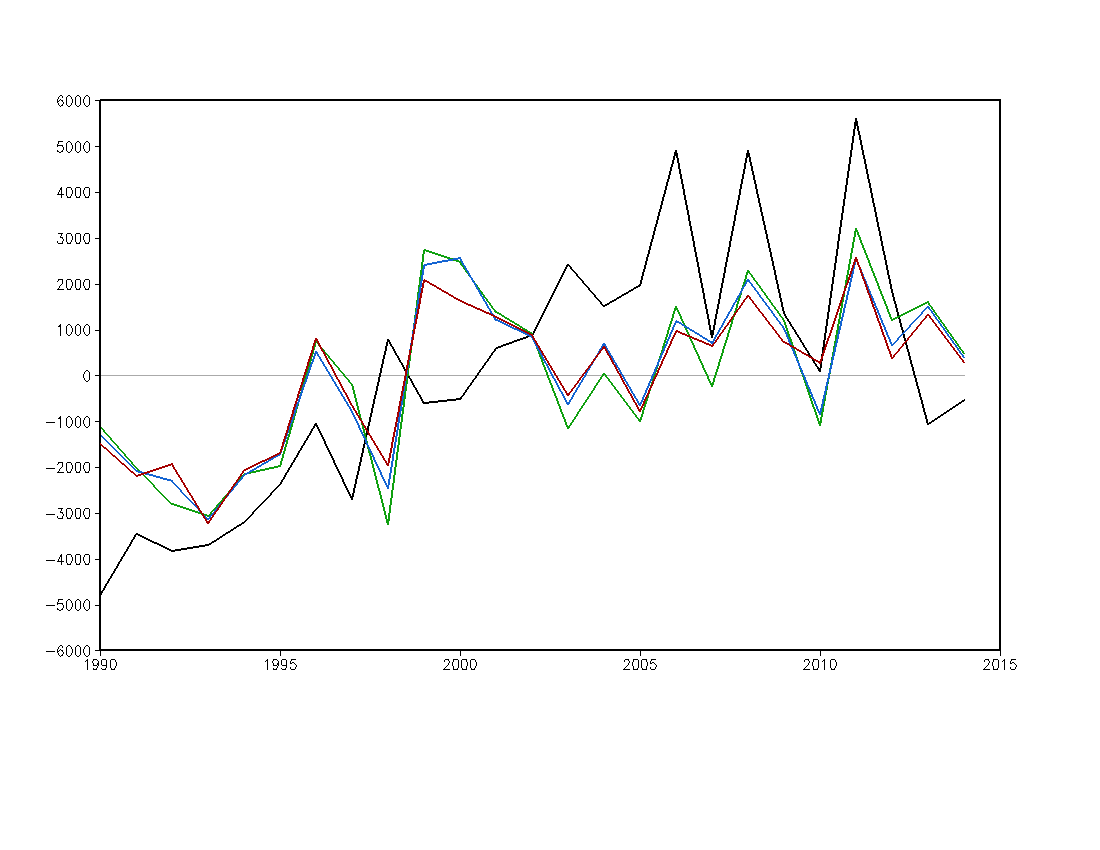 MAMJ
Anomalous Hail Activity over CONUS
OBS
SVD1		R=0.59
SVD1+SVD2		R=0.64
SVD1+SVD2+SVD3	R=0.68
Anomalous Hail Activity
Year
9
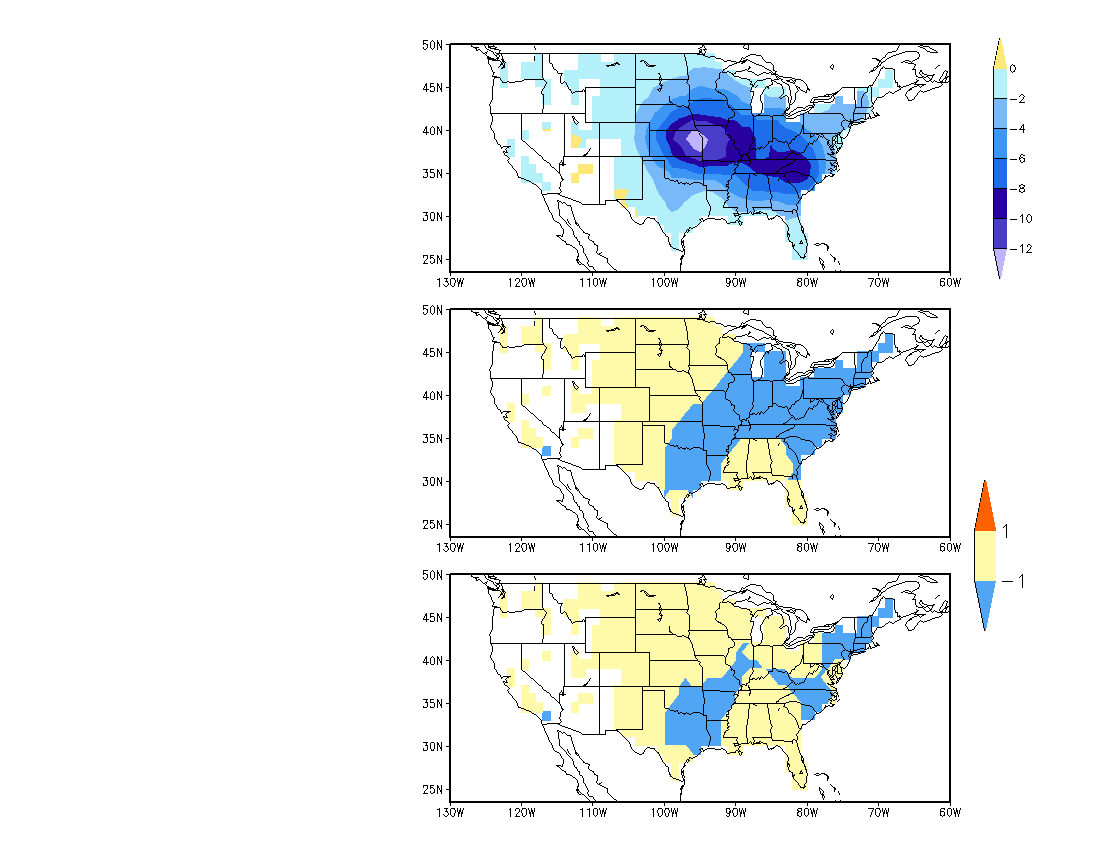 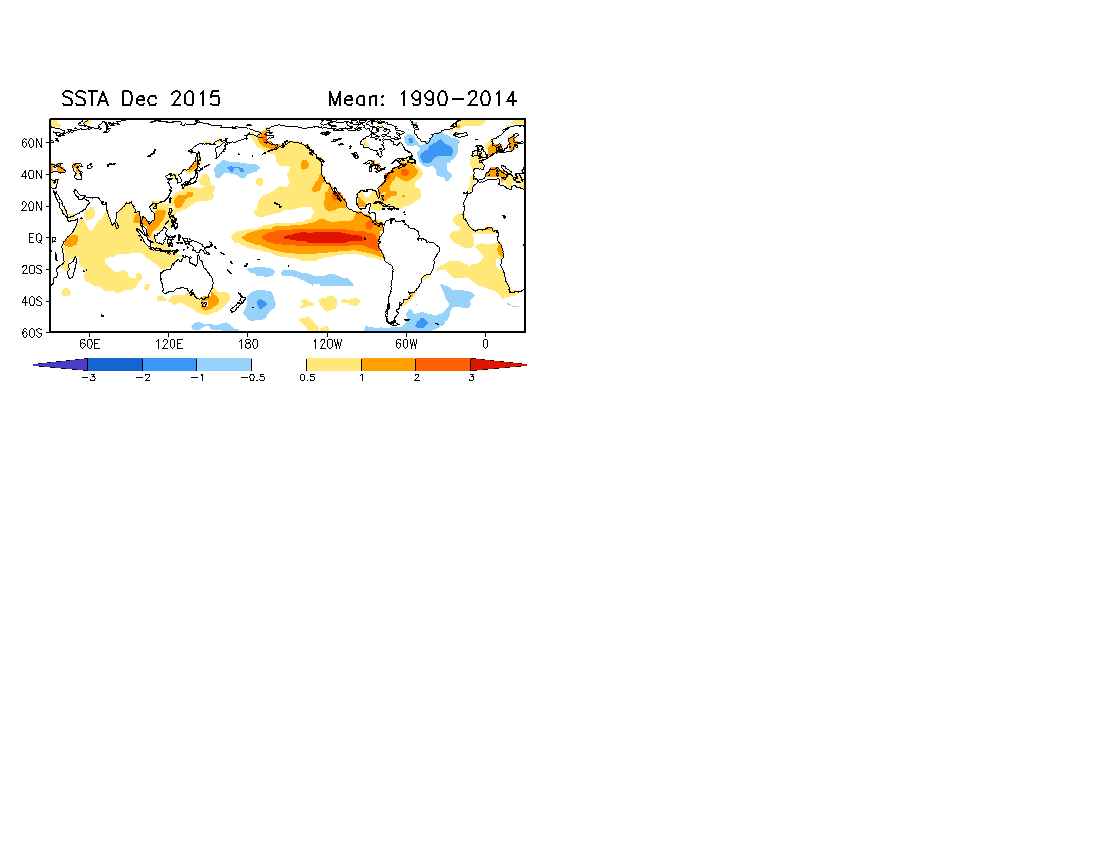 Forecast: MAMJ 2016      Hail (Anomaly)
Assume that SSTA persists from December 2015 to January 2016
Near Normal
Three categories:
Above normal:	33%
Near normal:	33%
Below normal:	33%
Below Normal
Above Normal
Near Normal
Below Normal
Near Normal
Three categories:
Above normal:	25%
Near normal:	50%
Below normal:	25%
10
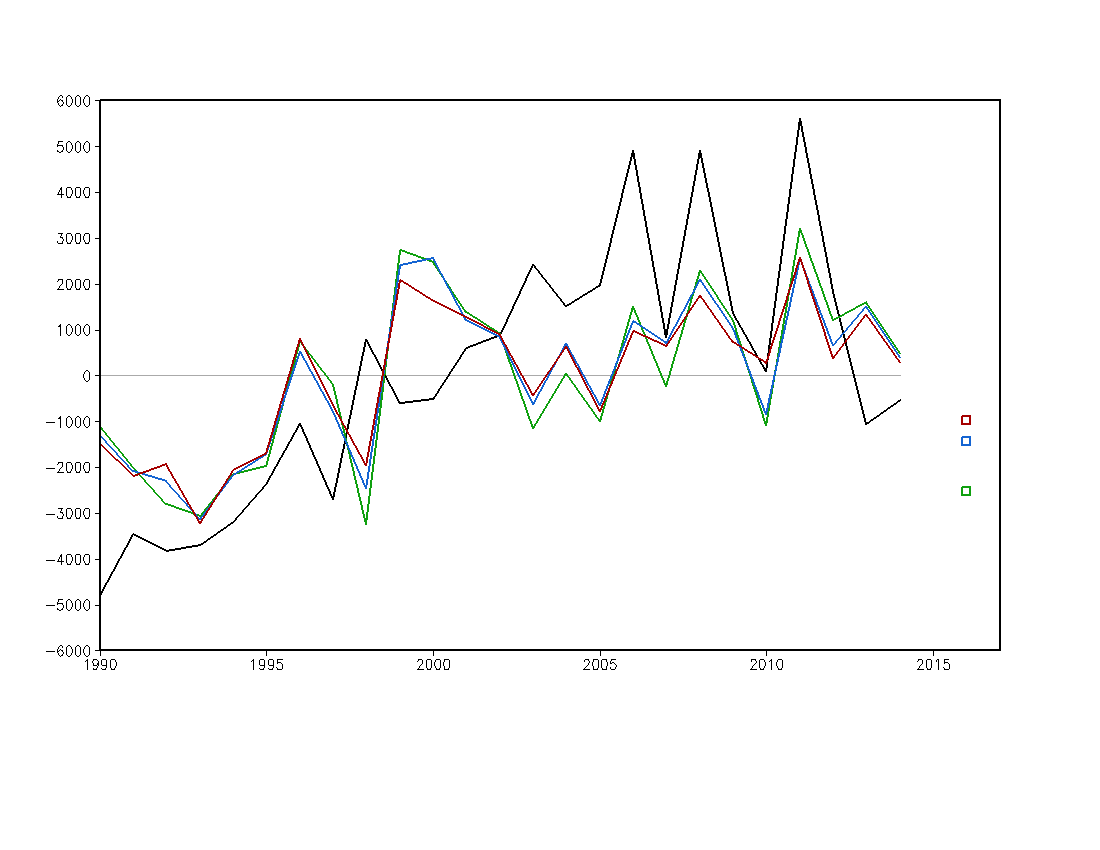 MAMJ
Anomalous Hail Activity over CONUS
OBS
SVD1		R=0.59
SVD1+SVD2		R=0.64
SVD1+SVD2+SVD3	R=0.68
Anomalous Hail Activity
Forecast for MAMJ 2016
Assuming that SSTA persists from December 2015 to January 2016
Year
11